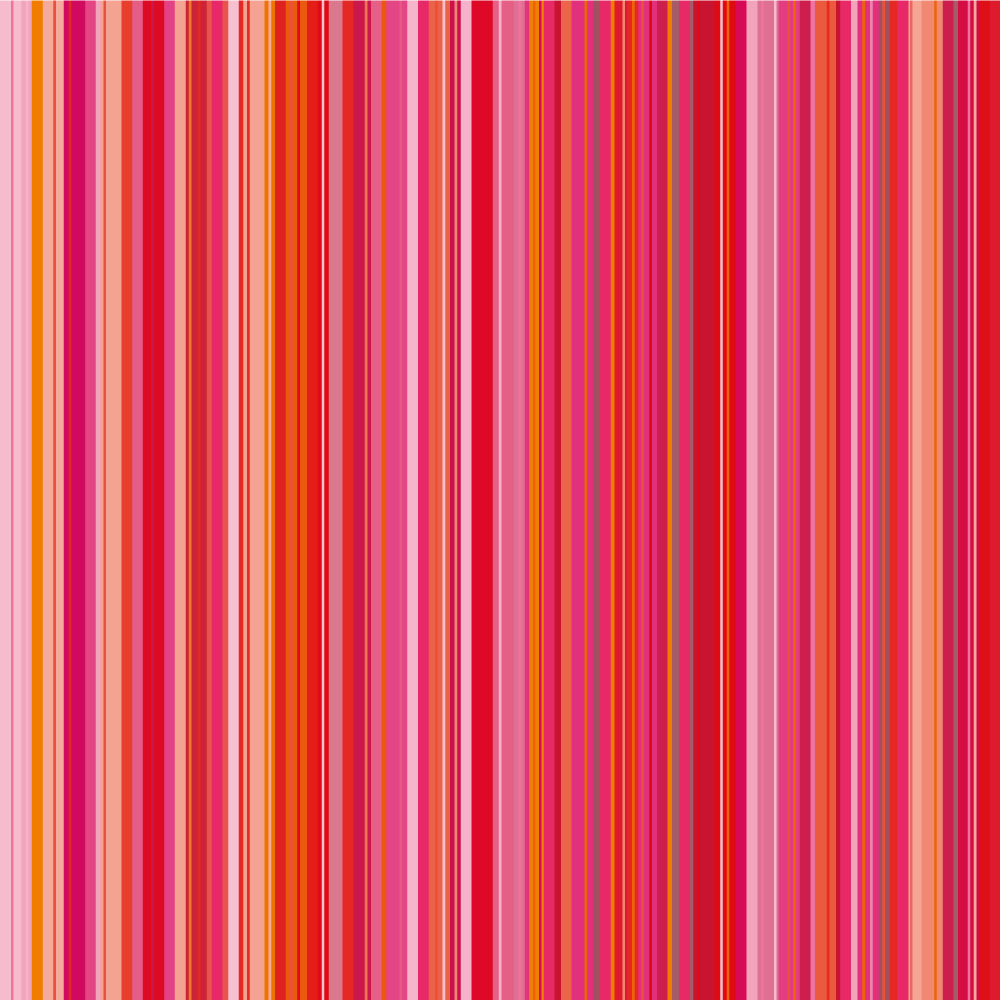 Meer verkoop 
in jouw salon
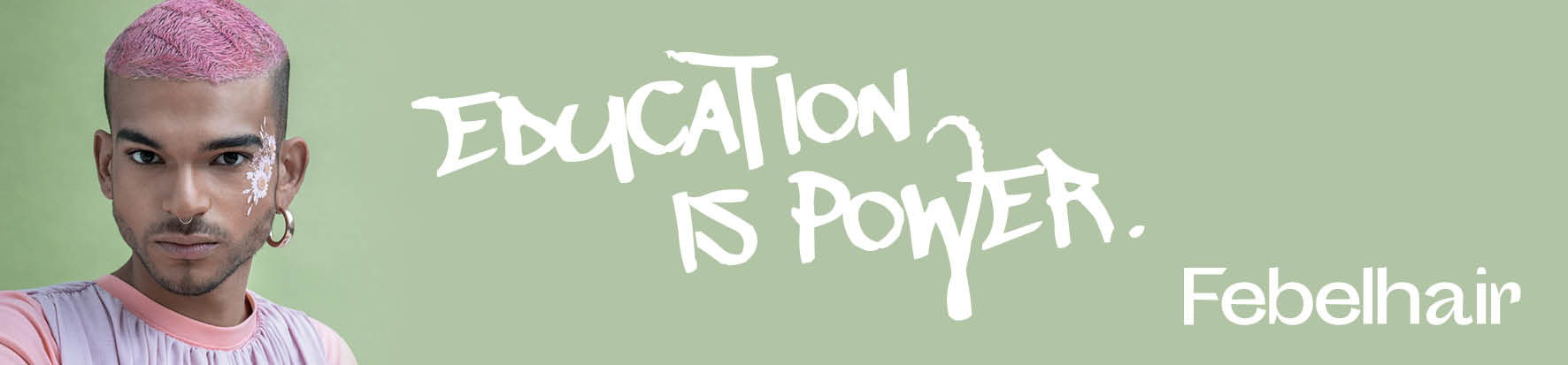 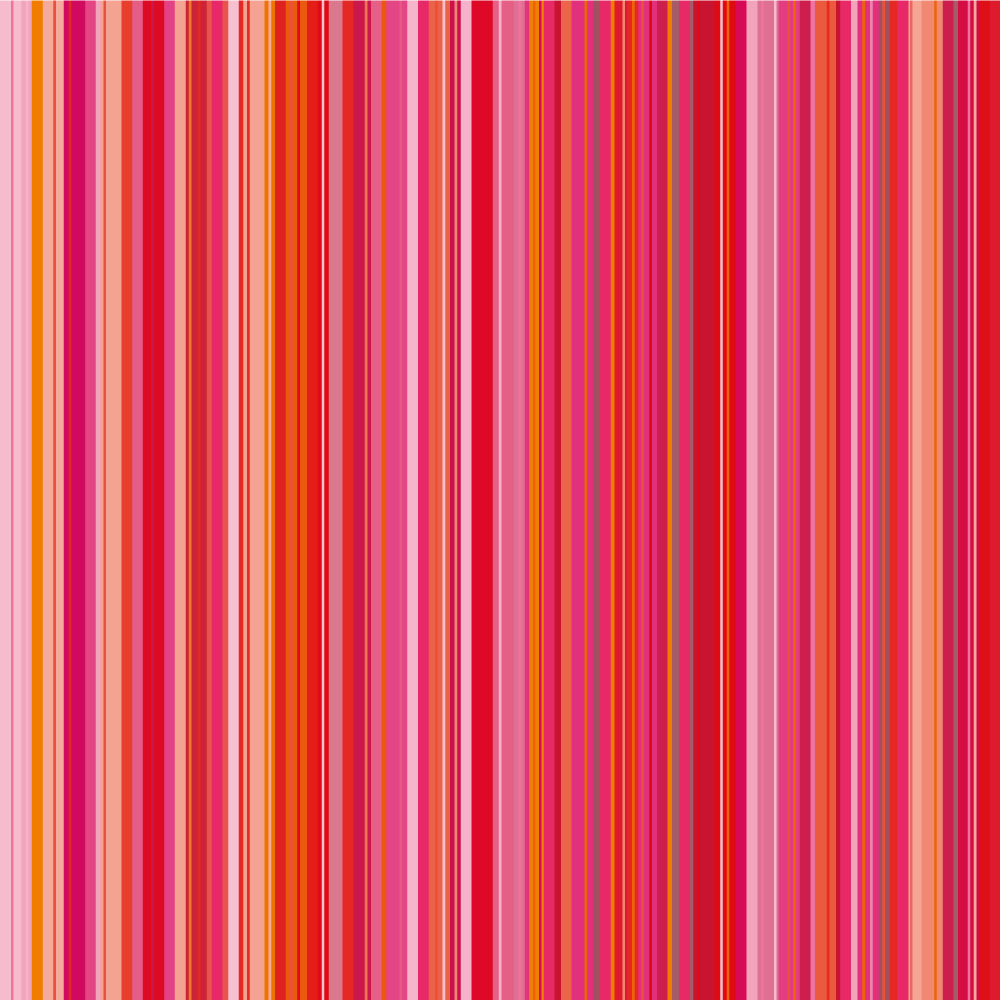 Die klant kan dat toch niet betalen

Die komt al jaren en koopt nooit

Ze kopen het toch bij de apotheek

Ze zullen het wel vragen als ze iets nodig hebben
Overtuigingen
63% KOOPT PAS NA  
3 MAANDEN

BIJ 20% DUURT HET EEN JAAR
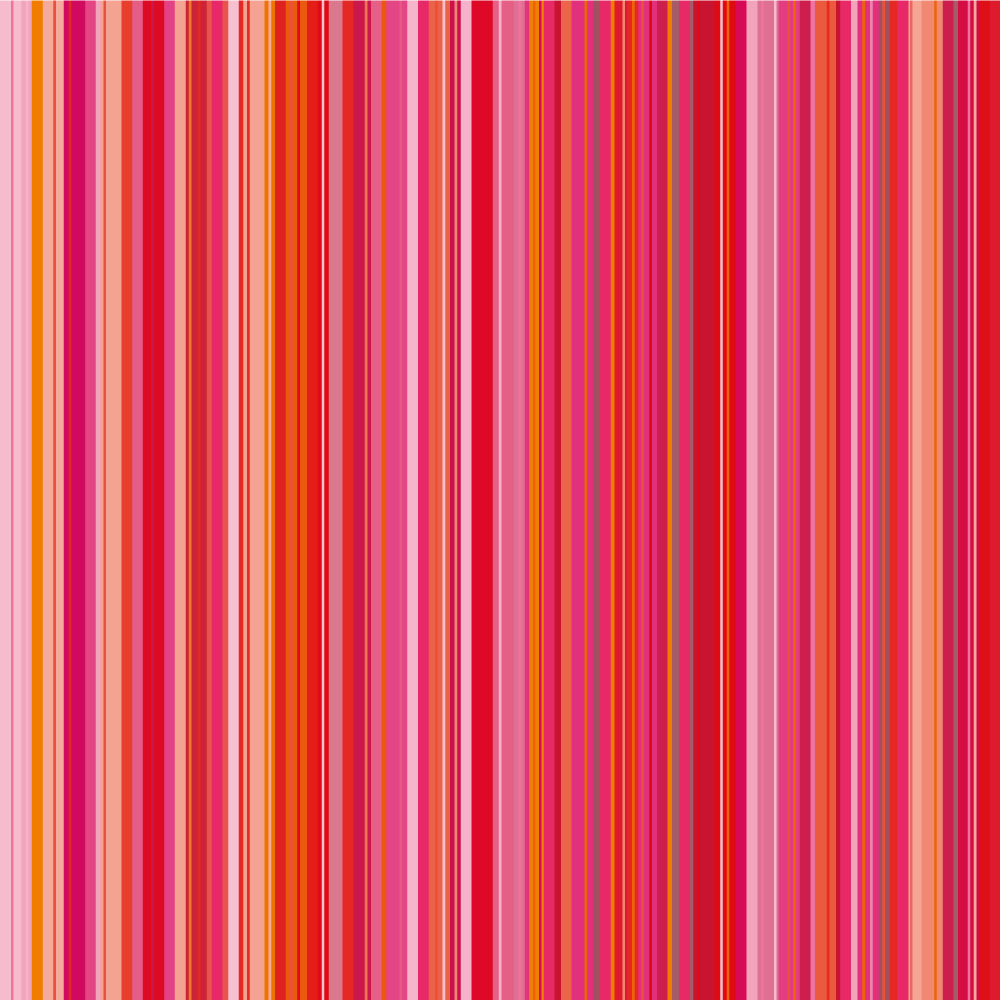 Vertrouwen

Behoefte

Presentatie

Afsluiten
Verkoop-
proces
Touchpoints
Touchpoints voor het bezoek
Online marketing
Offline marketing
Afspraakcontacten
Touchpoints na het bezoek
Samples van producten
Info-fiches 
Bedankkaartjes
Cadeautjes
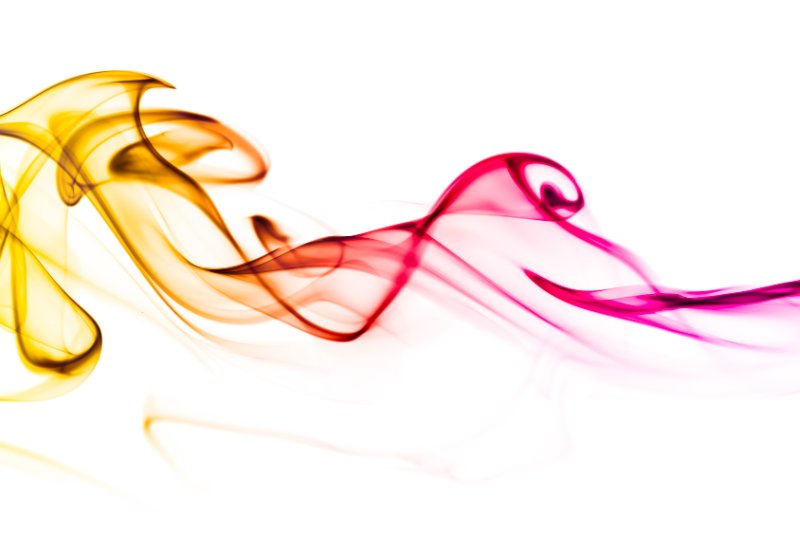 [Speaker Notes: ruiken]
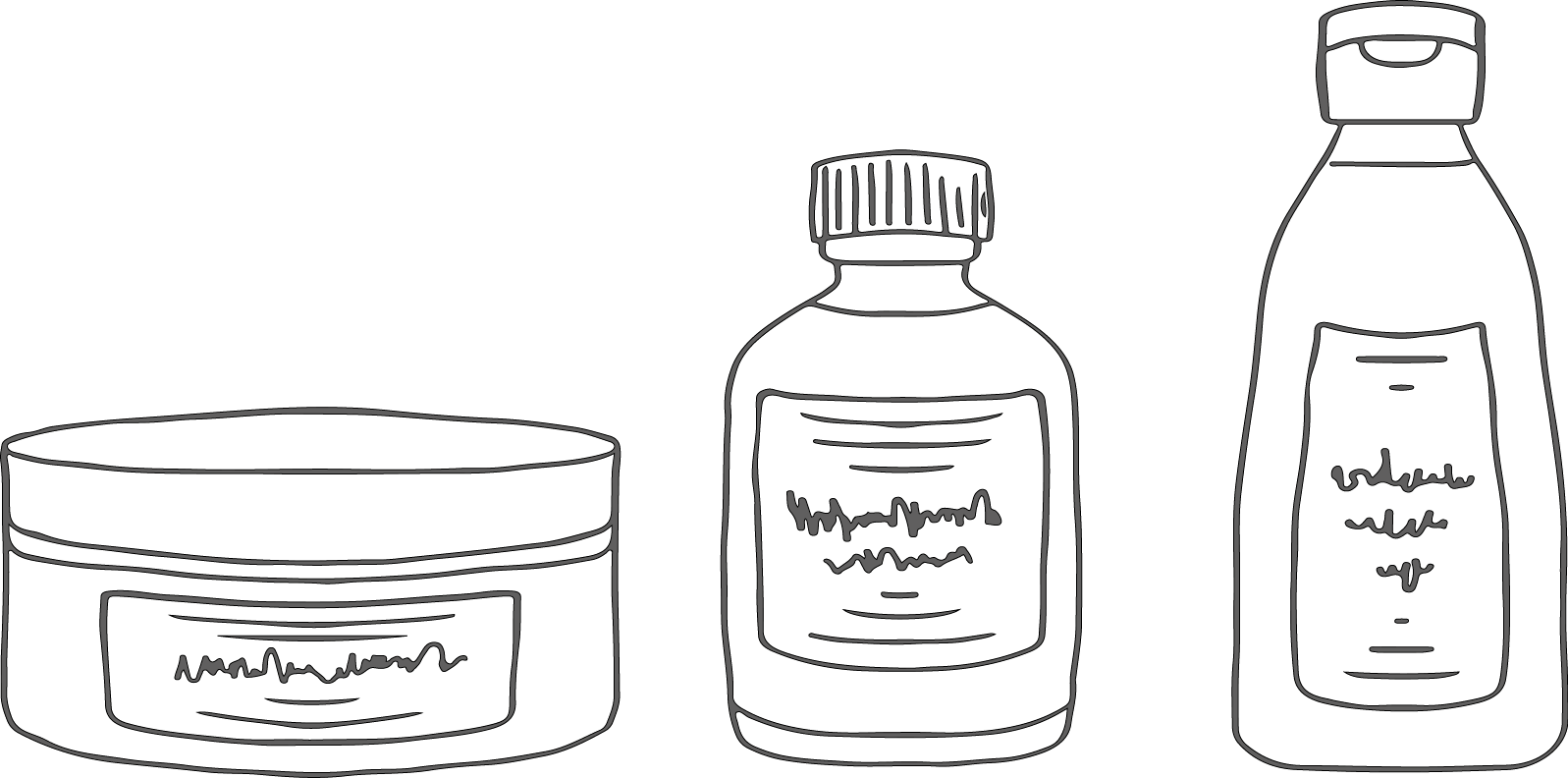 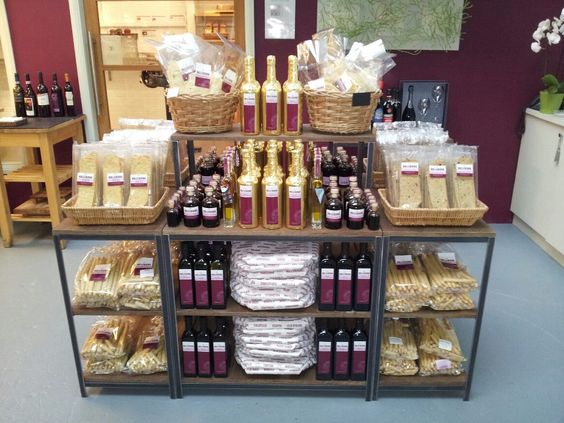 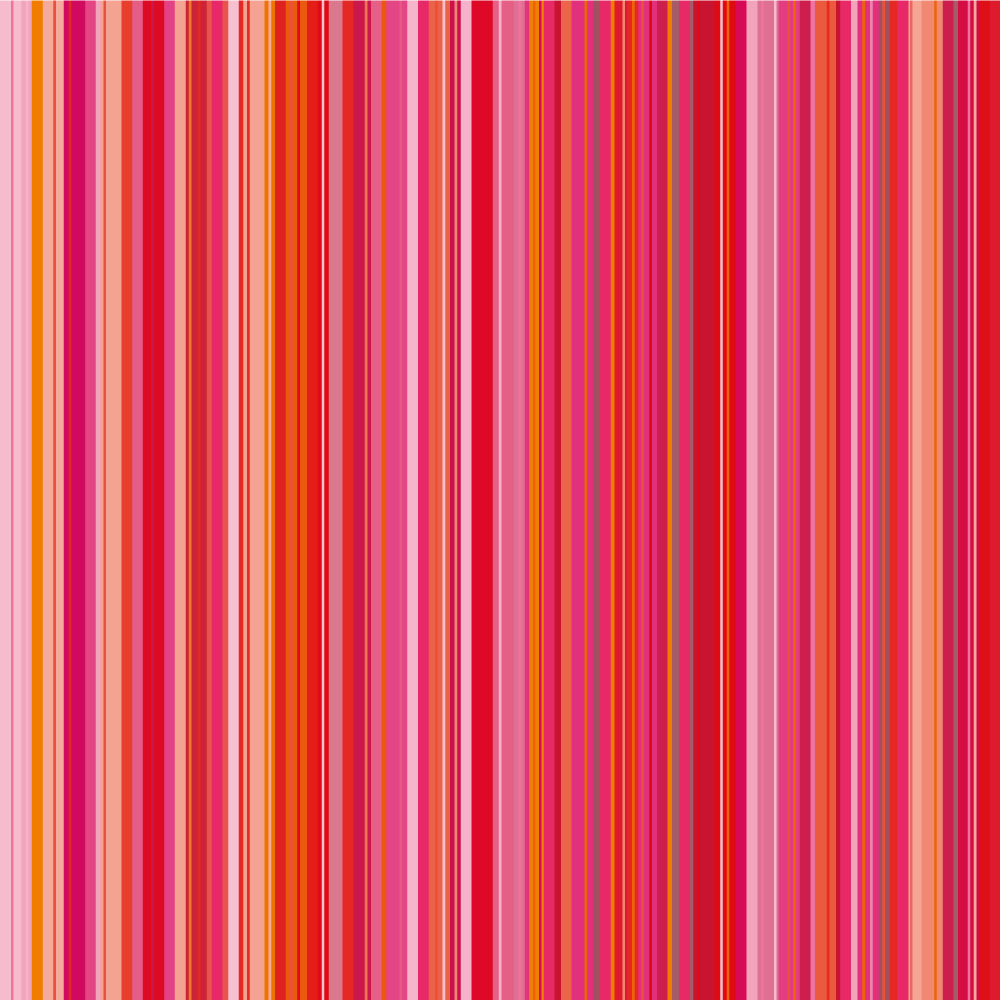 Rechter kant & ooghoogte

Duidelijke prijsaanduiding

Product van de maand (social media en team)
Product
Presentatie &
beleving
VERTROUWEN OPBOUWEN
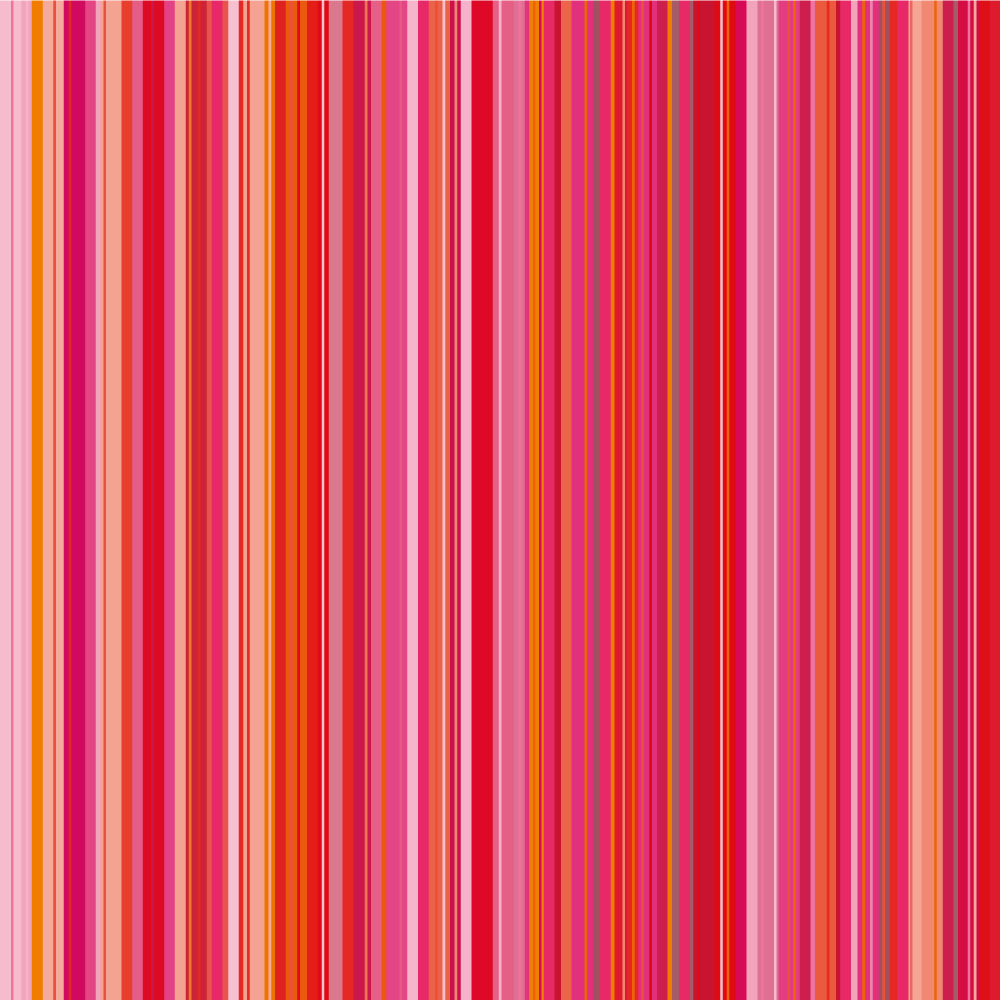 Hoe ziet jouw ochtendroutine er uit?

Welke verzorging gebruikt u nu?

Heeft u wel vaker last van …
Stel 
vragen
GELOOFWAARDIG ADVIES = 

EIGENSCHAP + MEERWAARDE
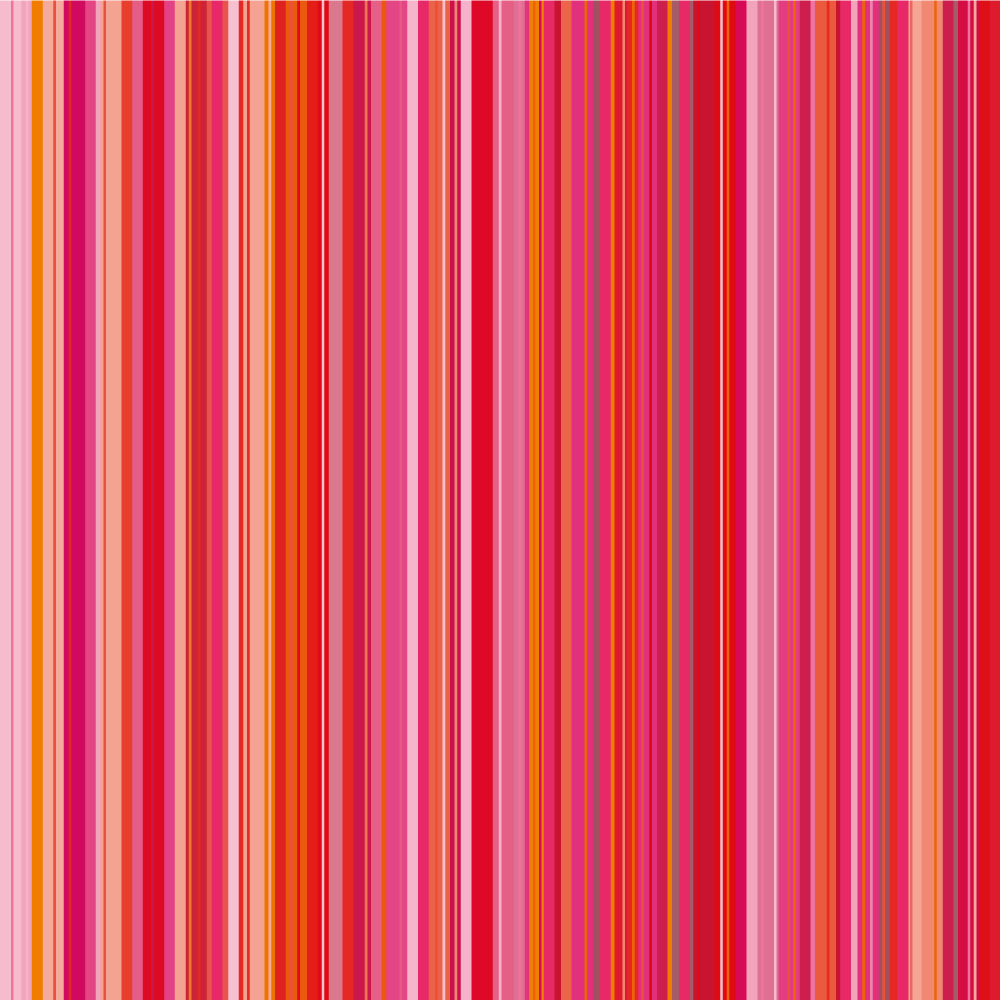 Wat, prijs, hoe of hoe lang

Specifieke eigenschap

Overtuigende meerwaarde
Ideale
volgorde
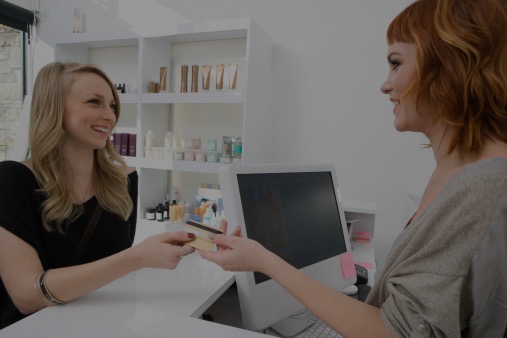 DURF AFSLUITEN
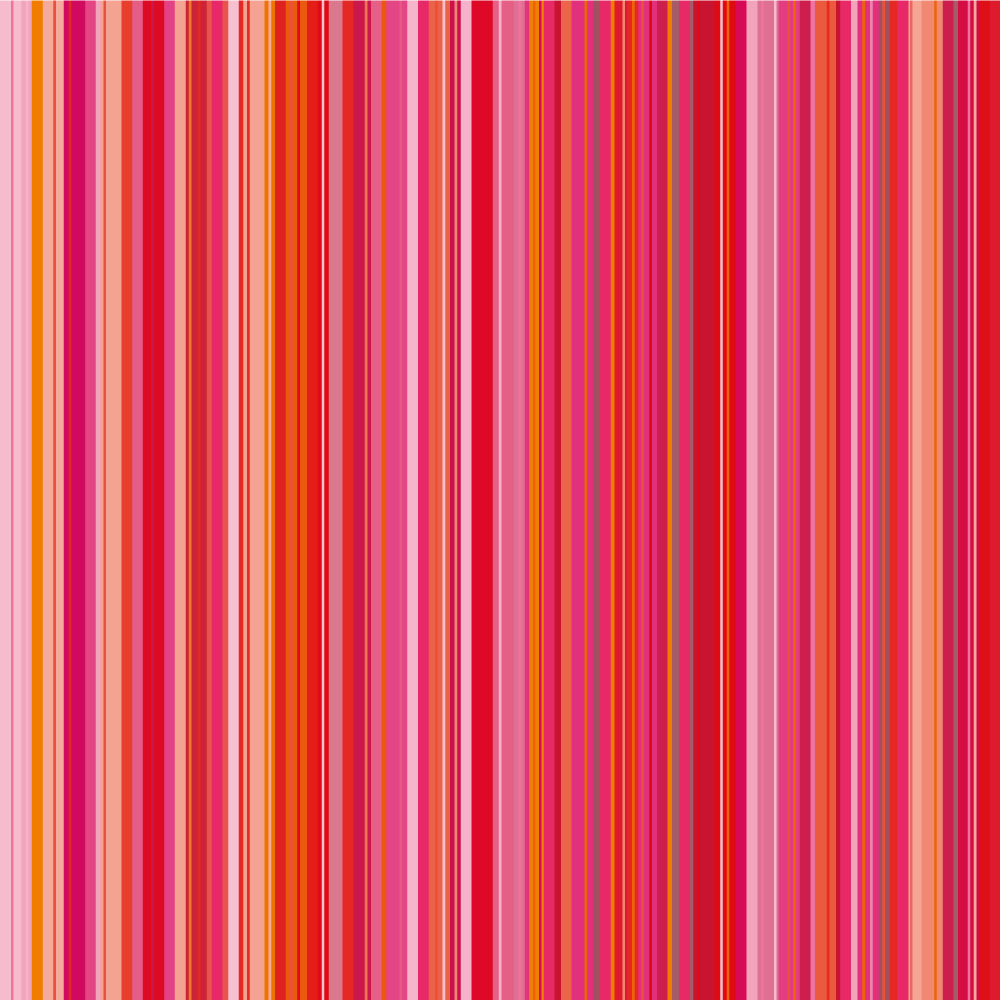 Analyse
Bezwaren
Weerleggen
Bevestigen
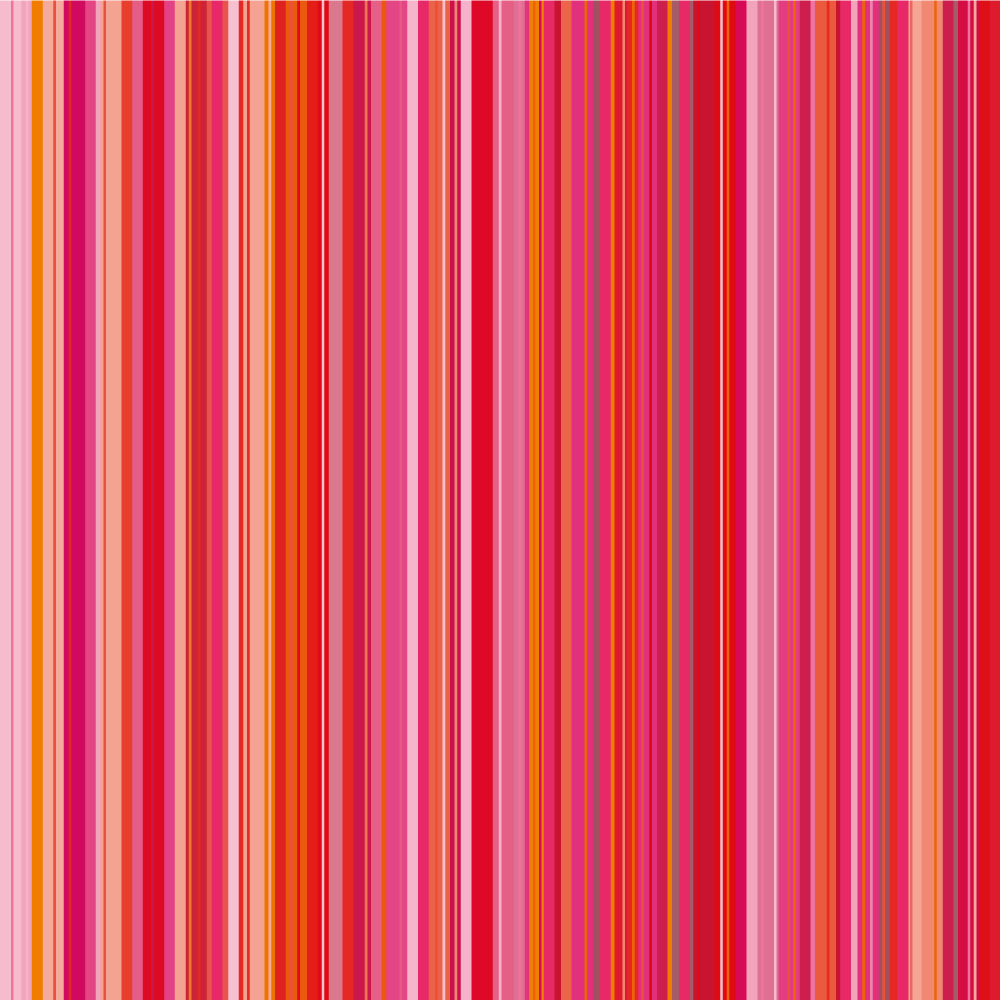 Te duur in vergelijking met wat?

Te duur? (stilte)

Ik ben het met u eens dat het een relatief hoog bedrag is. Met deze verzorgingsset heb je dan ook geen andere producten meer nodig
Het is te
Duur!
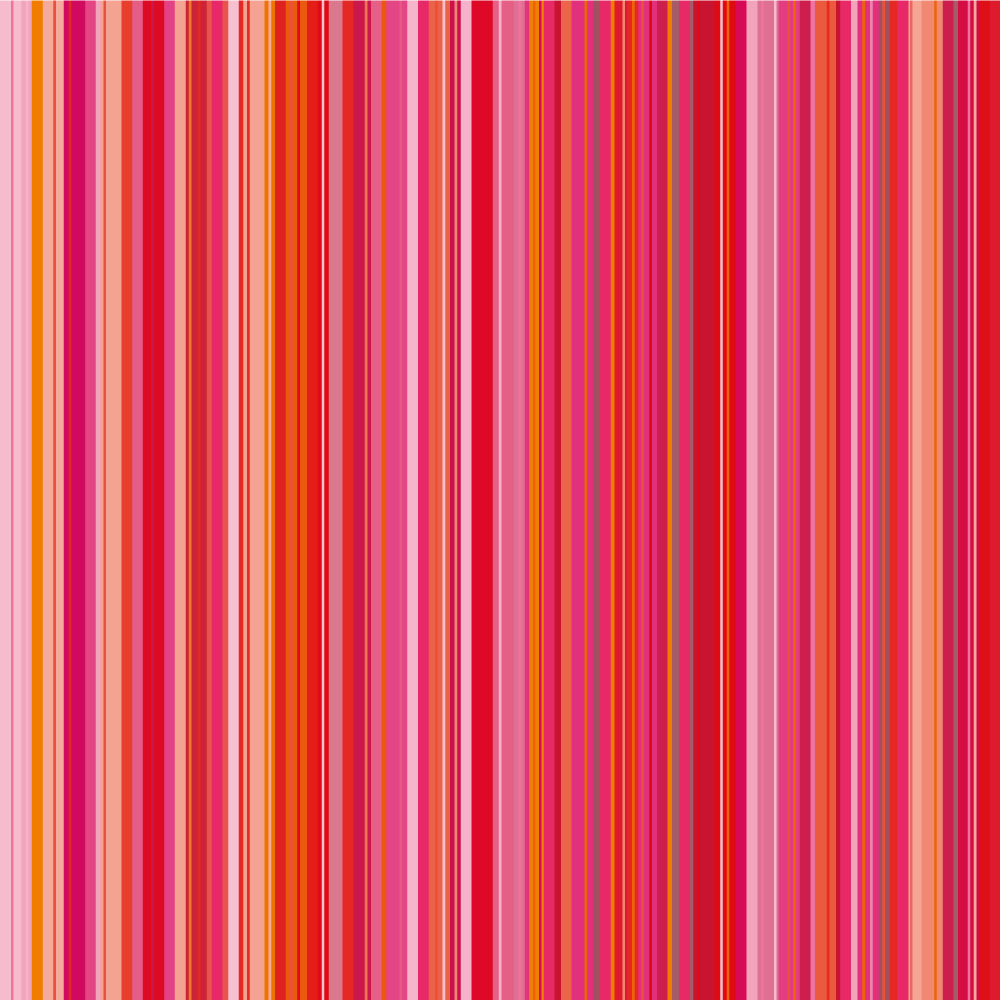 Waarover heeft u nog uw bedenkingen?

Ik begrijp dat je er nog even over wil nadenken, zal ik in tussentijd documentatie/staaltjes meegeven?

Denk er gerust nog even over na, hou er wel rekening mee dat de actie misschien niet meer zal gelden.
Ik wil er nog
even over nadenken
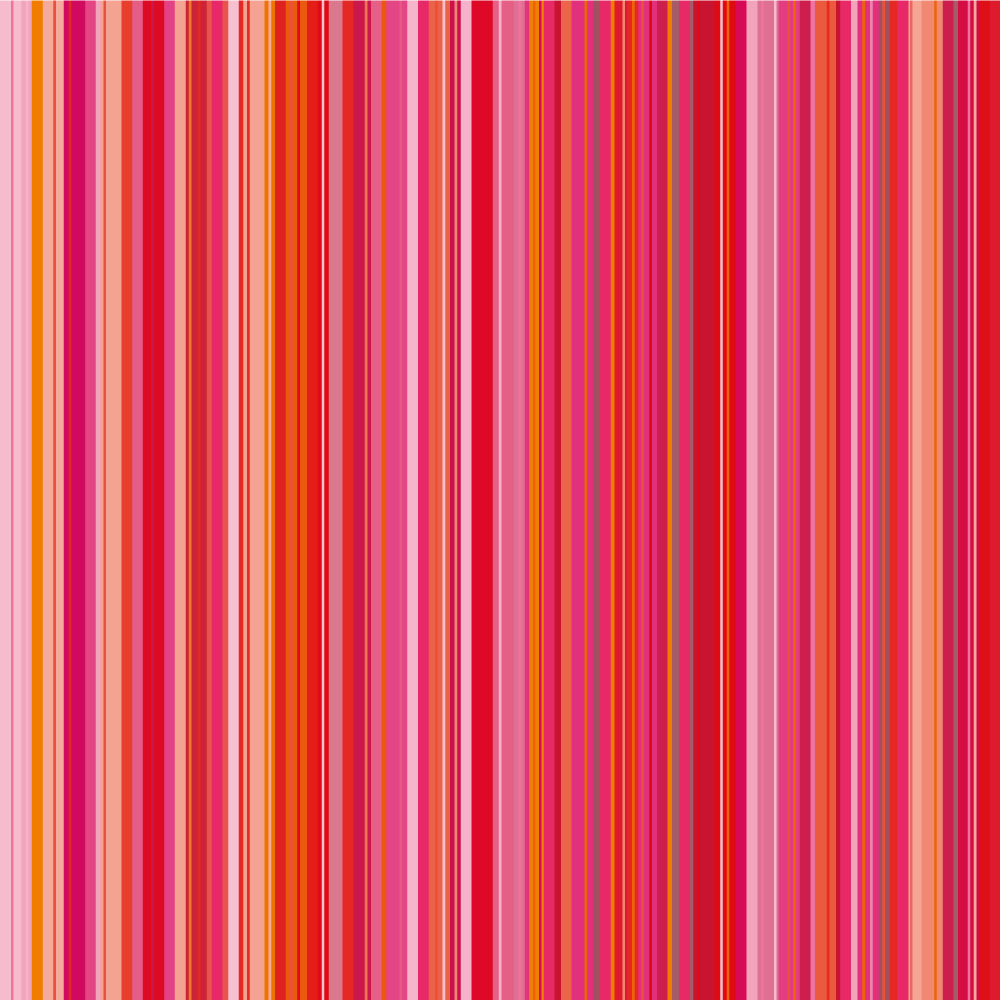 En welke producten gebruik je dan juist?

Ondersteunen die producten wat jij met je haar wil bereiken?
Ik koop bij de apotheek, parfumerie
of online
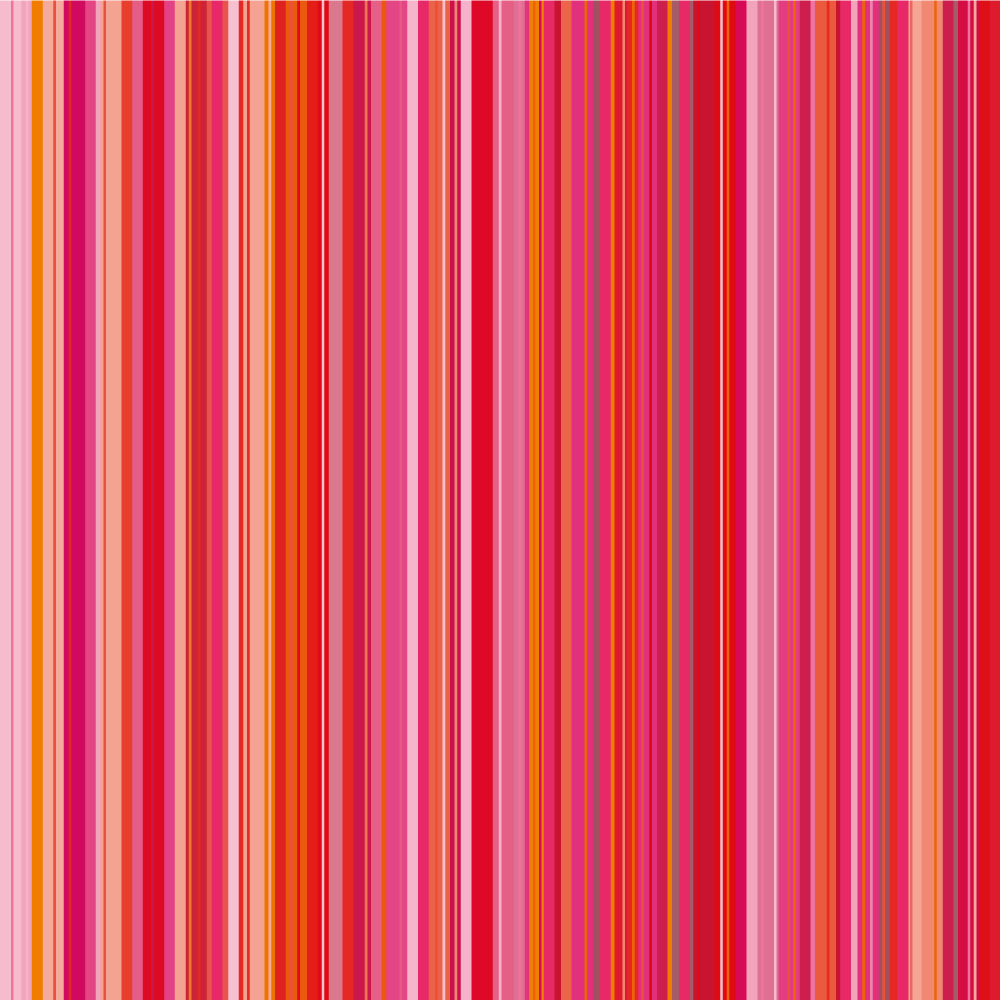 BEDANKT!